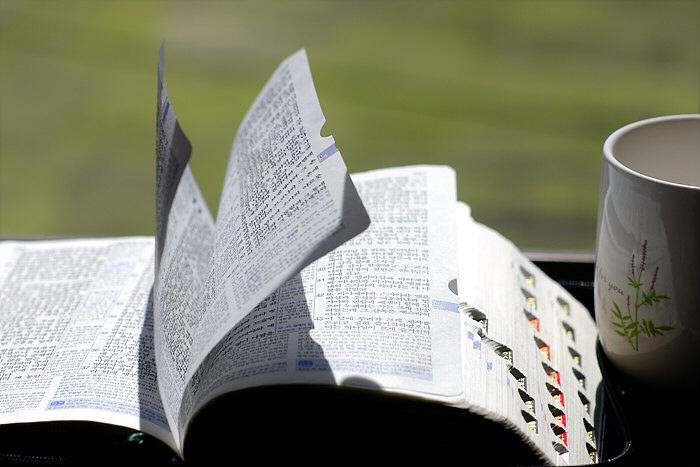 교독문
--번
(시편 --편)
교독문 000번 – 시편 000편
.
.
.
.
교독문 000번 – 시편 000편
.
.
.
.
교독문 000번 – 시편 000편
.
.
.